Objectif : Expo orale  x 2
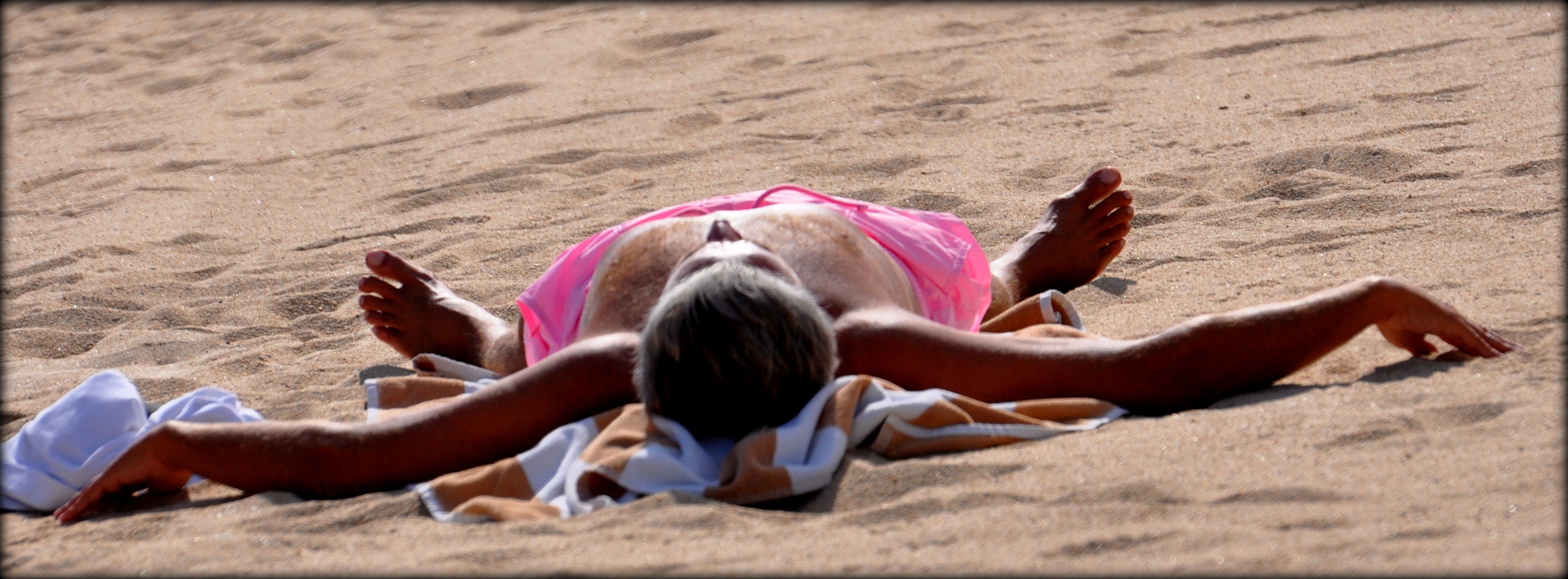 Strasbourg - J. Sabiron - 10 janvier 2014
Données quantitatives en LEA L1 (2007)
promo complète de 164 étudiants:
pour la seule compétence de comp. orale, 
passage de B1=> B2, et/ou B2=> C1, 
si :  
100 h / an (50h sur plateforme in situ + 50h AD)
         (« année » = entre le 20 sept et …  le GDP)
Strasbourg - J. Sabiron - 10 janvier 2014
Dans cette 2è partie
-  des moyens complémentaires de l'existant: 
-  des outils multiples, et la redondance 
contre le document unique et sa compréhension exhaustive, 
palette de documents de différentes longueurs et difficultés, 
les montages 
 l'importance de la comparaison, de l'analogie, 
        0=> une combinatoire d'approches sécurisantes, 

- pratiques systématiques de sous-compétences, de rituels 
- de nouveaux outils et rituels:
- l'écoute externalisée 
 1 Audio Short a day
             0=>   « Pinpoint », => écoute guidée …..  + évaluée
- la baladodiffusion et la conception en amont (+ le rôle des assistants de langue)
Strasbourg - J. Sabiron - 10 janvier 2014
Des tâches diverses …
et guidées, 
       à insérer,, 
                   et …externaliser 
pour compléter une tâche ou séquence en classe, 
        ou bien la précéder, et la préparer, 

Les tâches externalisées sont évaluées
Strasbourg - J. Sabiron - 10 janvier 2014
Top-down
Processus descendant
Du connu vers l’inconnu
Par étapes facilitatrices
Strasbourg - J. Sabiron - 10 janvier 2014
Significant shorts, … from scratch
10-25’’
Pas de titre, 
       pas d’anticipation, 
                d’amorçage sémantique

Exemples    

0=>     1 SS a day, x 5 days a week, x ….. 36 weeks
Strasbourg - J. Sabiron - 10 janvier 2014
Depuis le début de cette semaine
Call for more UK-produced food  NB (D Mail)
Car sales record SS 08
Tooth decay of our ancestors SS 35
Cameron's pledges on pension MN SS 10
UK companies are confident SS RR intvw
Strasbourg - J. Sabiron - 10 janvier 2014
On this day in …
Les dates (!) +  le prétérit en situation
 
Un jour ordinaire :


ou bien :
Strasbourg - J. Sabiron - 10 janvier 2014
Exemples de redondances
« Finally, what was making news on this day in …. »

Quels équivalents posssibles ???
Strasbourg - J. Sabiron - 10 janvier 2014
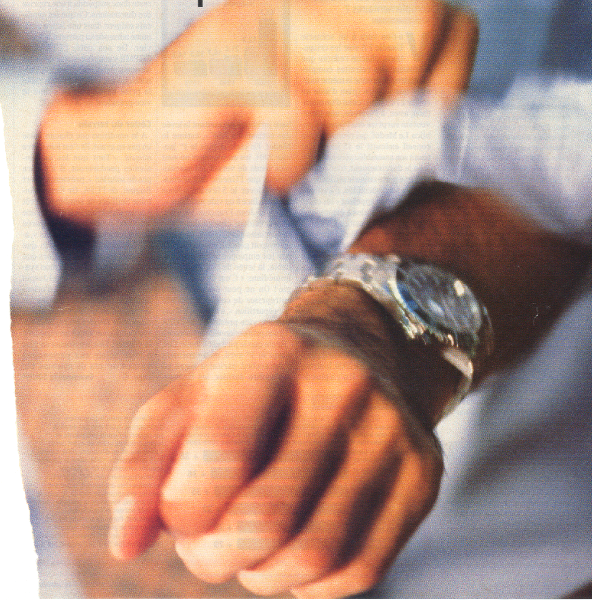 Strasbourg - J. Sabiron - 10 janvier 2014
« On this day … »   10 ways of saying it
Strasbourg - J. Sabiron - 10 janvier 2014
Les français parlant anglais
EDF boss in the UK             
            
Michel Barnier
Strasbourg - J. Sabiron - 10 janvier 2014
« Les filtres distribués »
Répartition des  WH questions dans un groupe
Puis mise en commun par sous-groupe
« Confrontation » …. pacifique si possible
Désaccord ? Tant mieux ! 
Car Ré-écoute essentielle pour … l’amour propre . !
Strasbourg - J. Sabiron - 10 janvier 2014
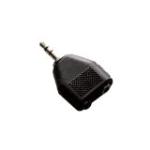 Expolangues 2013 - J Sabiron
Les temps du bilan et du récit
Berlusconi      

et =>     en montage évaluation :   

À verser dans la banque sonore de la classe
Strasbourg - J. Sabiron - 10 janvier 2014
Les montages
Headline 1, headline 2 ,  report 1,  report 2 
              (Interview ?)          

          H1, H2, R,  R  

Arrafat
Strasbourg - J. Sabiron - 10 janvier 2014
SPLIT : les versions éclatées
Silence de 2’’ après chaque unité de sens 
Pour comprendre, redire mentalement, et répéter (bruyamment)  exagérer l’accentuation, la diphtongue, l’intonation , …
Seul ou à 2 

Baden Powell
Strasbourg - J. Sabiron - 10 janvier 2014
Split again,
Pocket money :
Strasbourg - J. Sabiron - 10 janvier 2014
Figures & trends,
2 fois par mois, 
Très consommateurs d’attention ! 
Créer une habitude
Le considérer comme un jeu, un défi initial en cours ou fin de séance, 
UK produced food                    
Employment figures
Strasbourg - J. Sabiron - 10 janvier 2014
Strasbourg - 10 janvier 2014 - J Sabiron
Partir d’un montage A4 paysage
2 versions anglaises : 
Fathers: Work for your pocket money
Fathers link pocket money to chores    

Ou en bilingue :
Dell users: Latitude laptops 'smell of cat urine’
Des ordinateurs Dell sentent le pipi de chat
Strasbourg - J. Sabiron - 10 janvier 2014
Écoutes ponctuelles … et très diverses
… dont illustrations 
                     de phénomènes phonologiques
Strasbourg - J. Sabiron - 10 janvier 2014
Phonologie – illustrations ponctuelles
Australian PM phonology  
Diphtongues variées 7-8 snippets 
Kenneth_Clarke_phono speed & formes faibles 
Liverpool pensioner killed by dog phono accent 
Missing Girl's father 
Phono "The second I saw (r) it" BBC boss 1.mp3
Phono David Platt
Strasbourg - J. Sabiron - 10 janvier 2014
Phono fine Gibraltar 
Phono heroic efforts  
Phono passage  pour repérage d’accent 
Phono series about Orson Wells. 
Prince Harry's  
Robert Peston on Co-op Phono -INTONATION 
The Queen in N Ireland
Strasbourg - J. Sabiron - 10 janvier 2014
« … households will have to choose  …
… between « eat or heat »
Strasbourg - J. Sabiron - 10 janvier 2014
Damien Hirst's bronze statue Verity
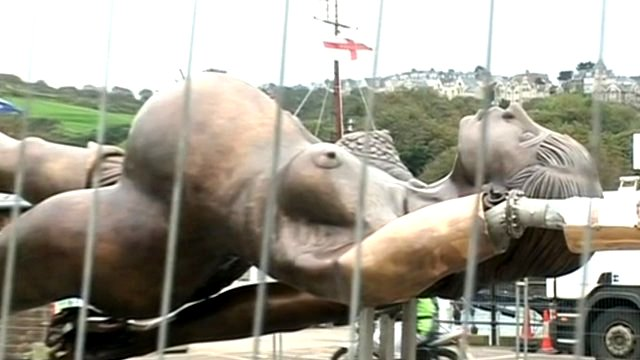 Strasbourg - J. Sabiron - 10 janvier 2014
She has been called outrageous, immoral, bizarre, obscene, offensive, disgusting, grotesque, a monstrosity, of no artistic merit and demeaning to women.
Others see her as beautiful and unique, with the power to transform a town's tired image and boost its economy.
Strasbourg - J. Sabiron - 10 janvier 2014
Les 4 qualificatifs décrivant ‘Verity’
Outrageous
Immoral
Grotesque
A monstrosity
Strasbourg - J. Sabiron - 10 janvier 2014
Phonologie ponctuelle
The violin of the Titanic
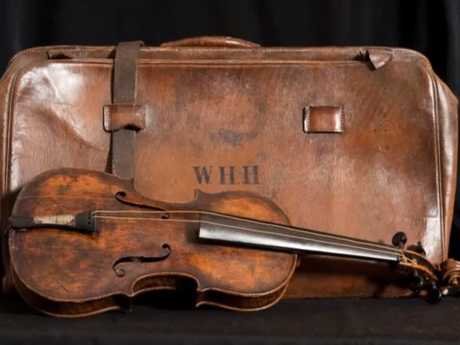 Strasbourg - J. Sabiron - 10 janvier 2014
- from the BBC :   
as it sank 
at auction 
in just 10 minutes 
in Wiltshire. 
on the Titanic 
that was apparently played 
The violin 
to calm passengers 
was sold for £900,000
Strasbourg - J. Sabiron - 10 janvier 2014
Listen to Radio 4
a few days ago:  The violin of the Titanic SS 20 
    a few hours BEFORE the auction               Titanic violin to be auctioned 
 -      at the auction itself:      Titanic violin sold VIDEO 
a few hours AFTER  the auction:Violin sold H1 R Intvw
Strasbourg - J. Sabiron - 10 janvier 2014
Elisabeth Blackwell
Strasbourg - J. Sabiron - 10 janvier 2014
Tâches AVANT l’écoute, à l’écoute ou vérifications des hypothèses post-écoute
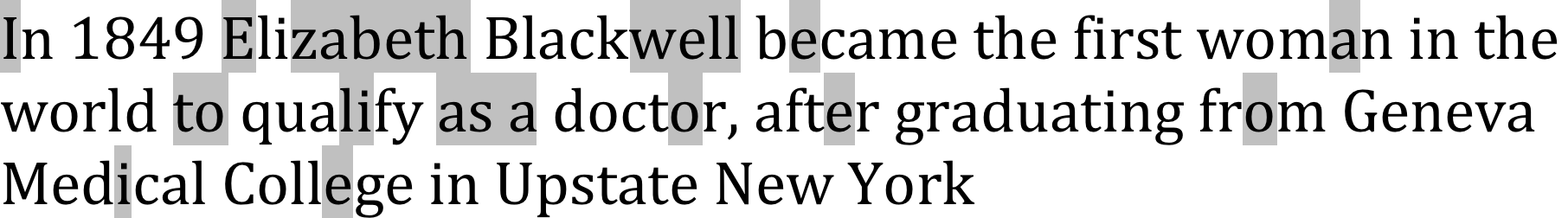 Strasbourg - J. Sabiron - 10 janvier 2014
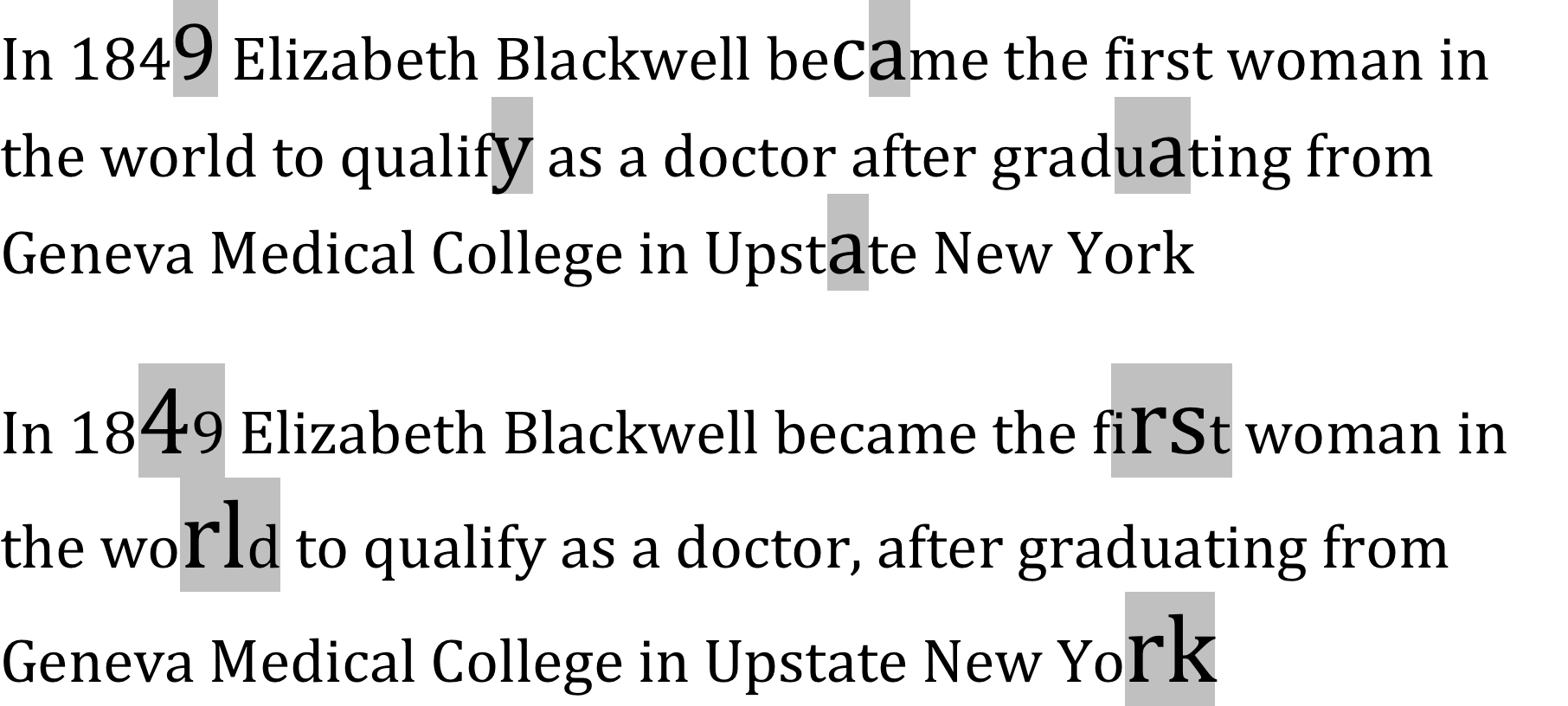 Strasbourg - J. Sabiron - 10 janvier 2014
A few montages
Strasbourg - J. Sabiron - 10 janvier 2014
… and for assessment ?
Avec audacity :

Montage aléatoire d’extraits 
Tâches de formation … ou évaluation:  
        placer les extraits dans l’ordre chronologique des événements grâce aux marqueurs temporels explicites ou implicites
Strasbourg - J. Sabiron - 10 janvier 2014
Marqueurs temporels - montage
Irene  storm
Strasbourg - J. Sabiron - 10 janvier 2014
Matériel utilisé
Enregistreur simple AUDACITY (Wire Tap) 
‘Editing’ : introduction de silences de 2’’
=>    montage avec préparation-annonce d’un extrait différent avec jingle
Insertion ….  de distracteurs
Et création de messages inachevés  (= volontairement interrompus) pour (faire) anticiper la suite
Strasbourg - J. Sabiron - 10 janvier 2014
Expolangues 2013 - J Sabiron
Travailler à 2 sur Audacity
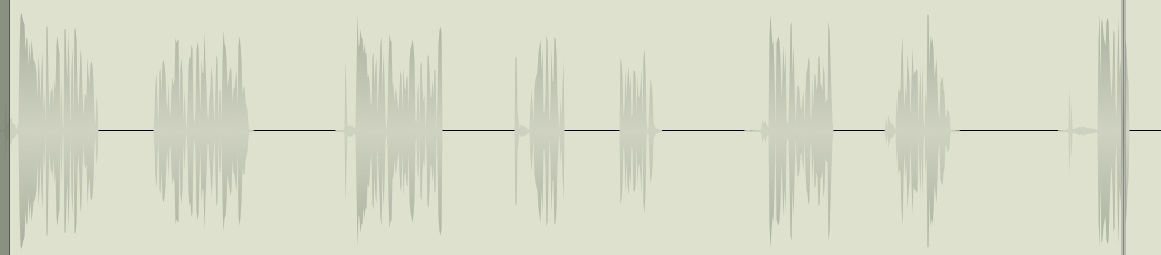 Exemple avec Auda
city ou autre logiciel
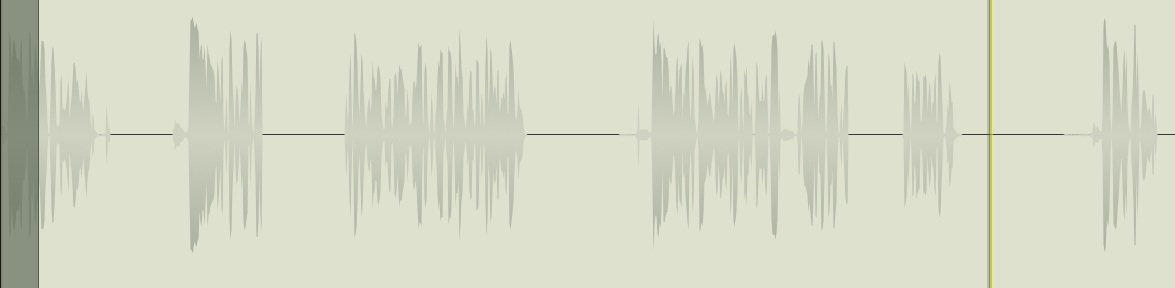 Expolangues 2013 - J Sabiron
Et ACAPELA pour la voix de synthèse
Strasbourg - J. Sabiron - 10 janvier 2014
Un thème culturel récurrent: Brain drain …
Expolangues 2013 - J Sabiron
Expolangues 2013 - J Sabiron
Son's homework too hard: Beckham         February 27,- 2006 
Beckham a de la difficulté avec les devoirs de son fils de 6 ans
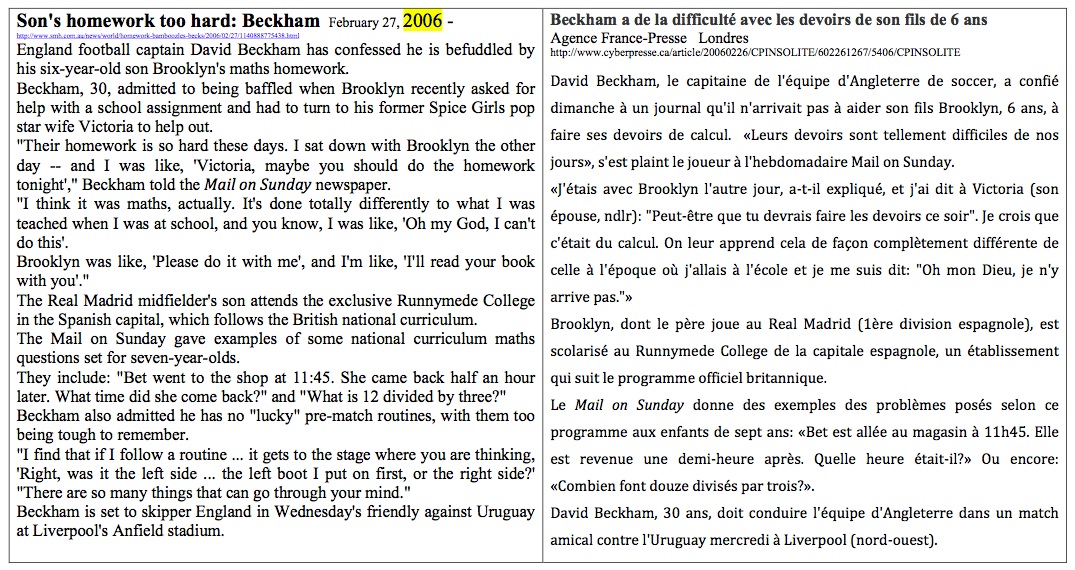 Expolangues 2013 - J Sabiron
‘'Their homework is so hard these days. It's totally done differently to what I was teached [sic] when I was at school."
Expolangues 2013 - J Sabiron
Strasbourg - J. Sabiron - 10 janvier 2014
Quand l’établissement permettra t-il
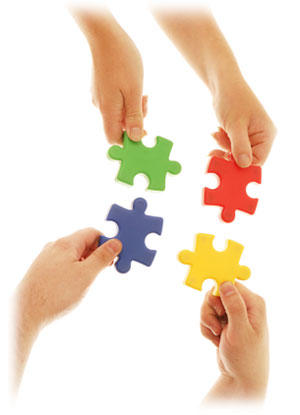 Ces créneaux, ces espaces, ces lieux de co-construction du sens, d’unités de sens, ces recherches d’intonations qui les ponctuent oralement , 
    ces schémas accentuels, …
Expolangues 2013 - J Sabiron
Ces conflits socio-cognitifs qui contribuent à la mise en mémoire, car liés et ancrés à l’événement de leurs survenue
Expolangues 2013 - J Sabiron
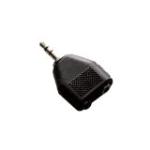 Expolangues 2013 - J Sabiron
.
Strasbourg - 10 janvier 2014 - J Sabiron
Combien de PETITS locaux dans votre établissement ….
…. permettent à 2-3 élèves de travailler ensemble, en autonomie préparée ?:  
Écoute, séquençage en unités de sens sur Audacity, recherche documentaire, réflexions sur la langue traduite dans un montage A4 bilingue, constitution du lexique du groupe-classe,
Expolangues 2013 - J Sabiron
France – a foreign perspective
Cocaine on Air France plane SS 15.mp3
First French cinema EDEN  in La Ciotat reopens.mp3
French Assembly & Syrian stance of Hollande SS 15.mp3
French footballers to strike over tax .mp3
Hollande on 75% tax of footballers
French hostages freed in Niger  
French hostages released  
French new taxes JM Ayraud.mp3
Strasbourg - J. Sabiron - 10 janvier 2014
French speaking English - 
French strike over pensions changes 
Hollande furious over US tapping  
French President Francois Hollande voices concerns
Obama defuses French phone tapping  
Oradour commemoration  
Pink Panther gang strikes again in France  
Amazon dispute in France
Strasbourg - J. Sabiron - 10 janvier 2014
Formation ≠ Evaluation
- la compréhension orale d'un message de 1' est la CONSEQUENCE attendue d'une stratégie de formation constituée de tout autre chose que de messages de 1'
les auditions calibrées & acharnées de ces messages sont à réserver à des évaluations formatives, et finales,
Strasbourg - J. Sabiron - 10 janvier 2014
La redondance aussi à l’oral du Bac
une présentation MULTIPLE de documents relatant la même information
depuis 3 ans je propose la même approche en évaluation.

Au lieu d'un SEUL document AUDIO de 2' , qui représente TROP d'informations, (à ce niveau d'études !!!, soyons sérieux !!)
=>  un montage de 2 ou 3 documents AUTHENTIQUES, intacts = NON-DECOUPES,
qui relatent la même information, 
de différentes longueurs (titre - report 1 + report 2)
et différentes provenances (Midnight News + NEWS Briefing), comme sur le blog
 illustrations: 4 montages de ces dernières semaines
Smoking Ban consequences 1, 2, 3
Scottish price of alcohol 1, 2 - copie
Red Bull creator MN + NB 1'00
Sunday trading laws MN + NB 1'30
Strasbourg - J. Sabiron - 10 janvier 2014
Nous partageons une conviction
évaluer n'est pas piéger !
Même en évaluation il n'est pas interdit d'encourager la compréhension (ici par la redondance)
la discrimination pour l'évaluation se fera dans (par) les infos complémentaires, plus difficiles , contenues dans la version 2, ou 3
Comme pour les scénarios DCL on veut donner au candidat la chance d'aller jusqu'au maximum de ce qu'il PEUT faire, ou comprendre
Strasbourg - J. Sabiron - 10 janvier 2014
Un montage BAC ?
Smoking ban In Scotland
Strasbourg - J. Sabiron - 10 janvier 2014
Strasbourg - J. Sabiron - 10 janvier 2014
… Un métier en amont ….
Strasbourg - J. Sabiron - 10 janvier 2014
Le choix de 2 émissions radio quotidiennes
BBC radio 4 
Midnight News   (32’)
News Briefing (13’) 

En ligne 6 jours après diffusion 
Donc utilisables sans stockage ni duplication 

…. si l’étudiant sait OU aller pour écouter QUOI  !
Strasbourg - J. Sabiron - 10 janvier 2014
Pinpoint : le fléchage quotidien1-   Midnight News le 5 nov
Strasbourg - J. Sabiron - 10 janvier 2014
2  -News Briefing le 5 nov
Strasbourg - J. Sabiron - 10 janvier 2014
Audition directe en ligne
Sans duplication ni stockage 
Donner le lien direct d’accès : 
 1 cliquez ici
2 Curseur => 0’10 , puis =>   6’05
 d’où le FLECHAGE:    C=> 6’05
Strasbourg - J. Sabiron - 10 janvier 2014
Malala, the Pakistani hero
SS 25 intact:
SS 25 + SPLIT  :   
MONTAGE   Formation SS 25 + report 
Montage  EVALUATION SS 25 + shorter report
Strasbourg - J. Sabiron - 10 janvier 2014
Au cours des congés de Toussaint:
Strasbourg - J. Sabiron - 10 janvier 2014
Midnight News + News Briefing (15 jours Toussaint) *** ou **
TESCO food wasted SS 18 MN
TESCO food wasted SS 18 NB 
On this day : 1938 fake Orson Welles alien invasion SS  
Wine shortage likely SS 16 MN
Wine shortage likely SS 16 NB
Nuclear programme ahead SS 35  
Nuclear reaction SS 12 intvw Nuclear: 
analysis on energy demand & supply 
Hollande on US tapping SS 15 
Health tourism curbed : money could be recouped SS 25
Strasbourg - J. Sabiron - 10 janvier 2014
Near retirement people use their savings SS 15  
Prince Georges christened SS 21 R 
Males' inappropriate behaviour survey SS 25 R
  Prince George christened SS 18 R  
Primark to  compensate Bangladesh victims' relatives SS 10  
Primark should compensate Bengladesh victims' relatives SS 10  
Onthisday: Chartres Cathedral, …  
Michel Barnier speaking about phone tapping 
French footballers to strike over tax SS 24
Strasbourg - J. Sabiron - 10 janvier 2014
Black players to boycott Moscow H1 
HS2 abandoned if Labour doesn't support SS 15 
Fathers's role in pocket money rise  
Saudi women defy driving ban SS 20 R  
Lou Reed has died SS R R  a biography  
Lou Reed has died NB SS R R  a biography 
 Maximum prison for dog owners SS 22 R 
 Courts no longer christian SS 15
Strasbourg - J. Sabiron - 10 janvier 2014
Less sugar in jam SS 15  
River of caramel in Brazil SS fun ? 
Cameras in Court of Appeal SS 15  
Manchester is thug capital of England SS 20  
SAS Gerard de Villier dies SS 20
Strasbourg - J. Sabiron - 10 janvier 2014
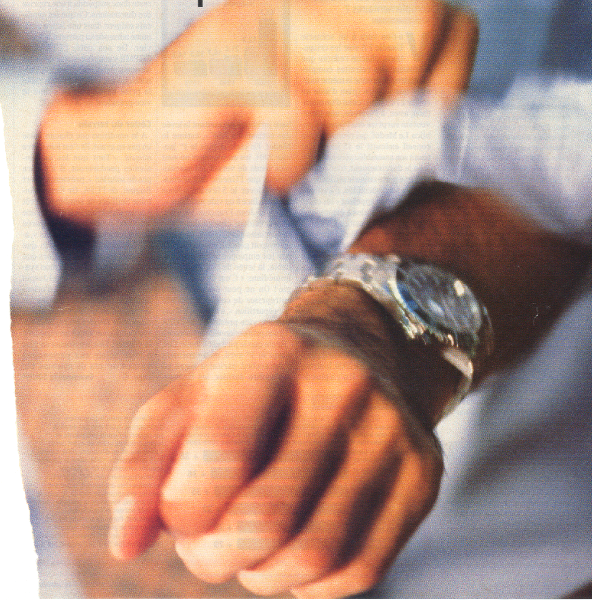 Strasbourg - J. Sabiron - 10 janvier 2014
« Les rituels »
Gestes, symboles,  formant l'ensemble de …. 
Ensemble d'actes, de paroles et d'objets, codifiés de façon stricte, 
.. fondé sur la croyance en l'efficacité de ….
Ensemble des règles et des habitudes fixées  par la tradition  …
Strasbourg - J. Sabiron - 10 janvier 2014
Chaque semaine, La France vue d’ailleurs
Strasbourg - J. Sabiron - 10 janvier 2014
Les sous-compétences systématiques
- temps systématiques (repérage de Bilan ? donc: reconnaître Have + EN)
- les données chiffrées + les qualificatifs
- les mots clés attendus (onomasio) 
- les liaisons, 
- les intonations à vérifier (scriptage sans orthographe => anticipation des intonations => puis vérifications de l’attendu
Strasbourg - J. Sabiron - 10 janvier 2014
Les sous-compétences systématiques
- temps systématiques (repérage de Bilan ? donc: reconnaître Have + EN)
- les données chiffrées + les qualificatifs
- les mots clés attendus (onomasio) 
- les liaisons, 
- les intonations à vérifier (scriptage sans orthographe => anticipation des intonations => puis vérifications de l’attendu
Strasbourg - J. Sabiron - 10 janvier 2014
-Les initiales incontournables : NHS, RSPB, ASBO, PM, MP, EU, RSPCA, 
 reconnaissance des linkwords
- les mots transparents (cognates) 
- les 20 fonctions du langage scientifiques
- les 20 phonèmes les diphtongues les sons longs 
Les filtrages des V. Irréguliers en situation, dans « on this day in… » 
Les messages inachevés (= volontairement interrompus)
Strasbourg - J. Sabiron - 10 janvier 2014
Les approches analogiques
Les repérages des équivalents 
=>    in other words 
Angela Merkel tapped
Strasbourg - J. Sabiron - 10 janvier 2014
Les Comp orales ciblées « 4 notions »
Le progrès, et l’espoir (médecine: vaccin Malaria) 
Malala, US congress woman Gabriella Guifford  at Gun fair
Les mythes et icones (dont les déchus : Yunus, Blacberry, …
Les suites des incendies des ateliers de confection du Bangladesh 
Les apps pour santé en Afrique
Strasbourg - J. Sabiron - 10 janvier 2014
Les 20 fonctions du langage scientifique
La causalité =>   causes et conséquences 
Storms, US Shutdown, Snow,
Strasbourg - J. Sabiron - 10 janvier 2014
Le commentaire littéraire ou artistique
Youngest Booker Price, 
BBC increase in art coverage
French writer Gerard de Villiers, 
La poésie de Seamus Heaney, 
« La vie d’Adèle »  … aux USA ….
Strasbourg - J. Sabiron - 10 janvier 2014
En conclusion
Strasbourg - J. Sabiron - 10 janvier 2014
L’éducation à l’autonomie
cycle de 7 jours :
    	responsabilisation de la programmation 
		LEA pendant la grève: seuls ceux qui ... 
un des sens de ce mot figurant dans le Grand Robert :  (définition 3)    
 
-	"distance que peut franchir un véhicule, un avion un navire sans être ravitaillé en carburant".

Nous intégrons l'outil non pas par ce qu'il existe, mais par ce qu’il sert notre objectif de passage par étapes vers l’autonomisation de l'apprenant
Expolangues 2013 - J Sabiron
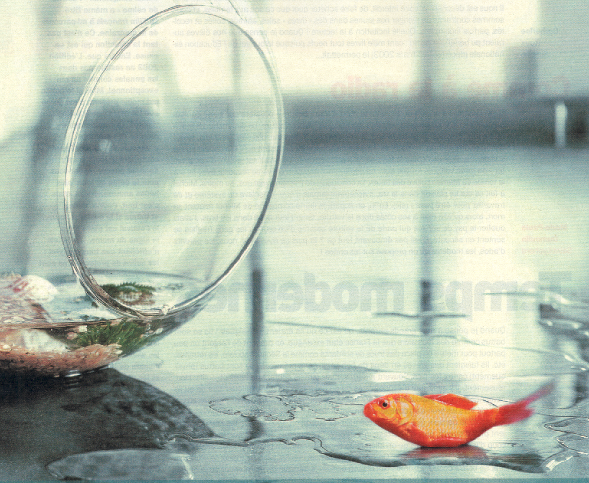 Expolangues 2013 - J Sabiron
Expolangues 2013 - J Sabiron
« nemein »
Préparons son nomadisme, 
            ne favorisons pas son errance 

L’oiseau devient migrateur, 
         transmettons-lui le virus de l’appétence
Expolangues 2013 - J Sabiron
L’enseignant devient-il pasteur ?
Expolangues 2013 - J Sabiron
Quels pré-requis au nomadisme

A quelles conditions peut-il « les envoyer paître » ?
Expolangues 2013 - J Sabiron
De plus en plus,
L’apprenant peut et doit se passer de nous pour les tâches de compréhension de l’oral
Nous fléchons ce qui est accessible en ligne, pour un usage sans duplication, ni stockage
ce qui LUI est accessible (B1 ? n+ 1 ?) 
 (utile dans notre projet de séquence) 
 et nous évaluons son travail
Strasbourg - J. Sabiron - 10 janvier 2014
Les activités in situ
Information, procédures, organisation, communication, dont haut niveau,  validation, la « mémoire du groupe »,  évaluation, planification des périodes d’autonomie, 
Et ……. bilans individuels
Expolangues 2013 - J Sabiron
Procédures intellectuelles   et compétence critique
l’acquisition suppose le traitement de l’information par des
opérations de H niveau :

Catégorisation,
	 conceptualisation,
		 hiérarchisation, 
			opérations d’analogie, 
             définitions 
				…………
Expolangues 2013 - J Sabiron
Expolangues 2013 - J Sabiron
la mise en mémoire d’un nouveau savoir dépend de son traitement et de sa « manipulation »  (concept d’Anderson)la mémorisation est la trace d’une expérience
Expolangues 2013 - J Sabiron
Make them Think !!!!
Expolangues 2013 - J Sabiron
Expolangues 2013 - J Sabiron
En amont des productions ci-dessus
Expolangues 2013 - J Sabiron
Un nouveau métier universitaire
Herméneute – TICErand
Expolangues 2013 - J Sabiron
Expolangues 2013 - J Sabiron
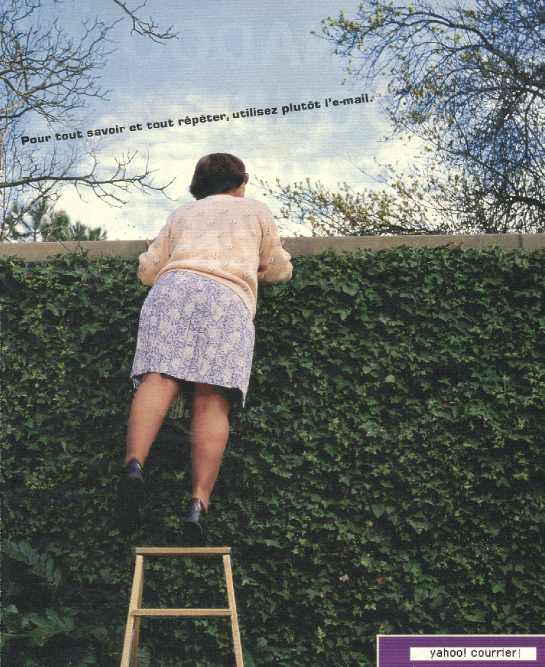 Expolangues 2013 - J Sabiron
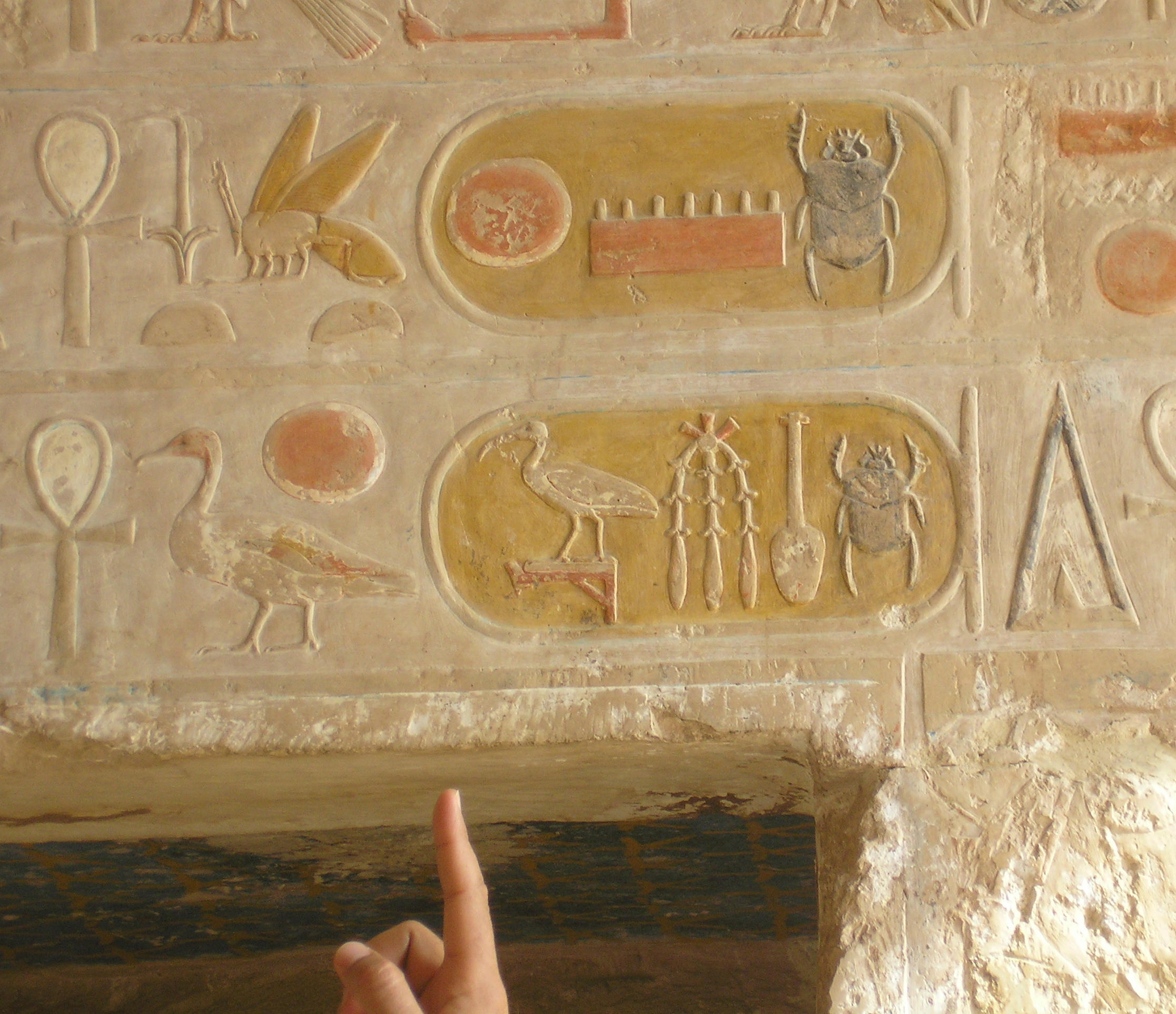 Expolangues 2013 - J Sabiron
Herméneutique  selon Pierre Lévy
Les signes : éléments symboliques d’une culture 
	
L’objet principal de la communication n’est ni le message, ni l’émetteur, ni le récepteur, mais l’hyperxtexte.

le filet sémiotique : le réseau de relations dans lequel sera pris le message. L’activité interprétative est association
=>		Le méthodologue est herméneute.
Expolangues 2013 - J Sabiron
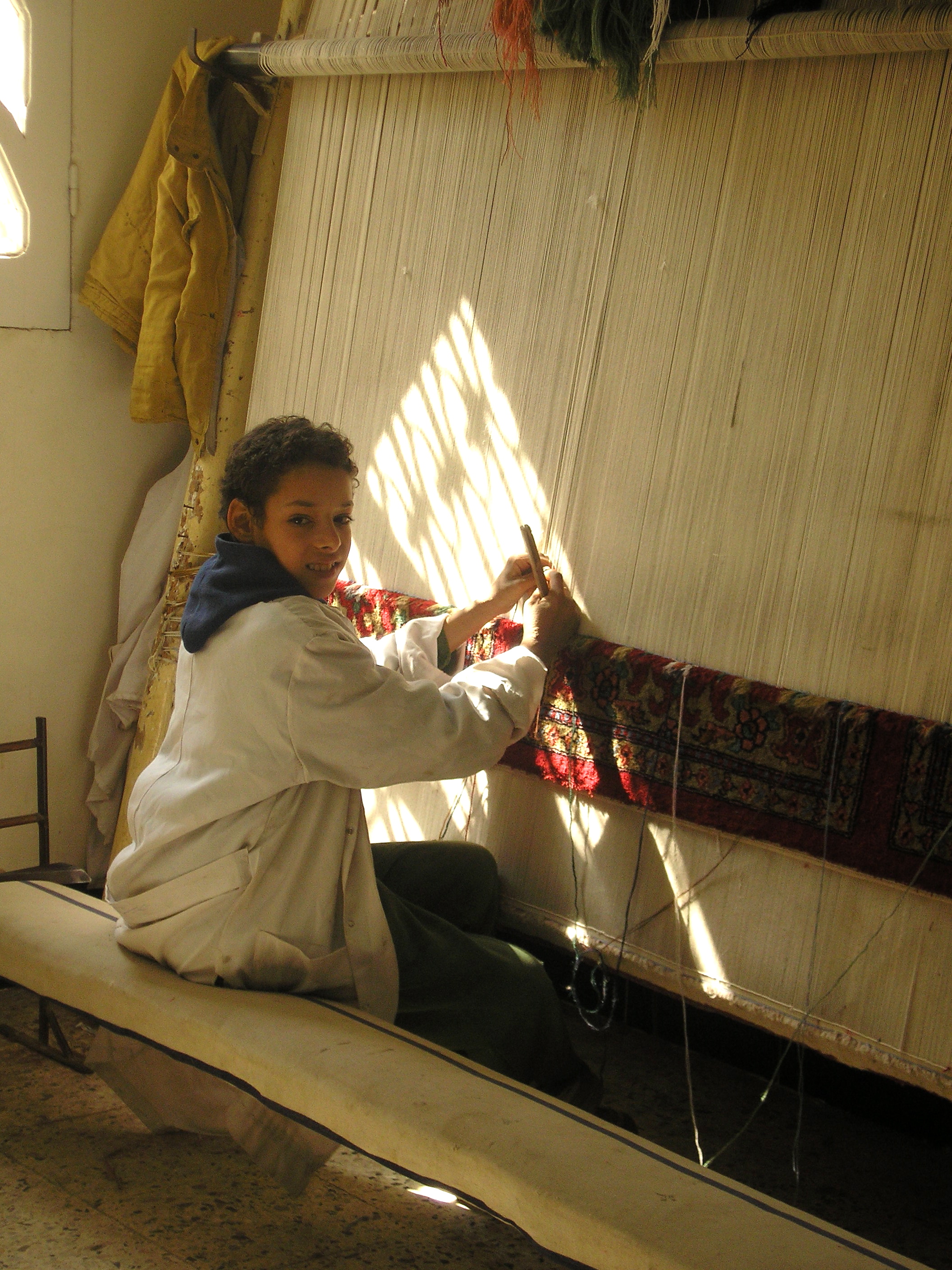 Expolangues 2013 - J Sabiron
Herméneutique et déictique
du gr. «qui concerne l'interprétation, propre à faire comprendre », « l'art d'interpréter »

 Théorie, science de l'interprétation des signes, de leur valeur symbolique. Appelons herméneutique l'ensemble des connaissances et des techniques qui permettent de faire parler les signes et de découvrir leur sens
                                                                             M. FOUCAULT 1966
Comprendre = identifier un contenu informationnel & la situation d’énonciation                        J. Caron
Expolangues 2013 - J Sabiron
Le blog: outil de fléchage et de tissage
Expolangues 2013 - J Sabiron
Le blog, outil de formation continuée, … des formateurs
Expolangues 2013 - J Sabiron
Une cohérence locale,  temporaire, plurielle
Expolangues 2013 - J Sabiron
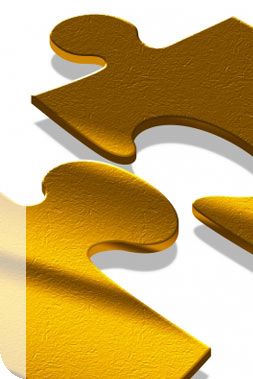 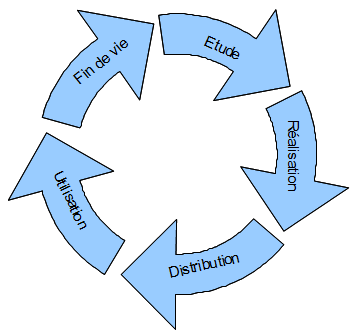 Expolangues 2013 - J Sabiron
Quelle durée pour quelle tâches ?
1h présentielle = 3 x 20’, … soit 3 x 15’
100 h/ an de comp orale = 10h initiales très structurées , de « savoir apprendre », puis séances de manipulation, puis de tâches, et 10h/an d’évaluation individuelle
Sur 100h / an : 50h présentielles, + 50h en écoute externalisée dont 
1 fiche plateforme/ sem (moy 45’)
À partir du BLOG: 2 x 10’ de tâches guidées à distance / sem (1 tâche de comp audio de 1’ 15, + 1 comp écrite de 1400 caractères)
2 productions écrites hebdo de … 140 caractères, envoyées par mail.
Expolangues 2013 - J Sabiron
Combinatoire …
… de séquences, de progressions, dans le respect des instructions et des programmes officiels, avec la présence sécurisante du manuel-référent , ….
d’activités ponctuelles, de ruptures, d’imprévus, d’actualité (si possible optimiste) ….
et …. de tâches A DISTANCE que nous fléchons, guidons, … et évaluons 
Nous pouvons DOUBLER l’exposition à la langue
Strasbourg - J. Sabiron - 10 janvier 2014
Nous n’avons jamais eu autant de chances d’aider au perfectionnement de la CO, 

 ( qui à partir de ce stage, 
                ne sera plus la « compétence oubliée »)
Strasbourg - J. Sabiron - 10 janvier 2014
Même avec la technique, notre métier reste un ART
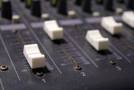 Strasbourg - J. Sabiron - 10 janvier 2014
Expolangues 2013 - J Sabiron
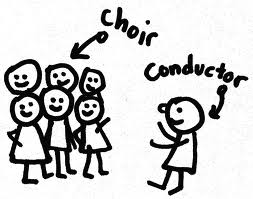 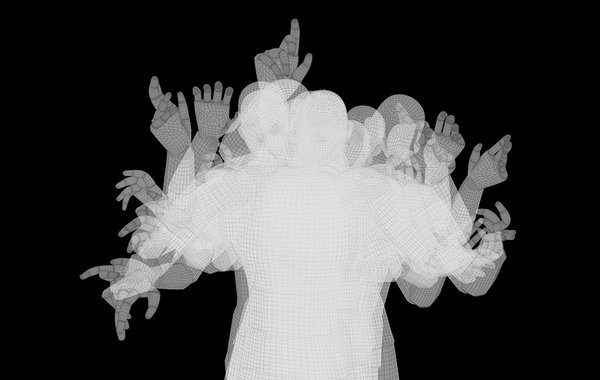 Expolangues 2013 - J Sabiron
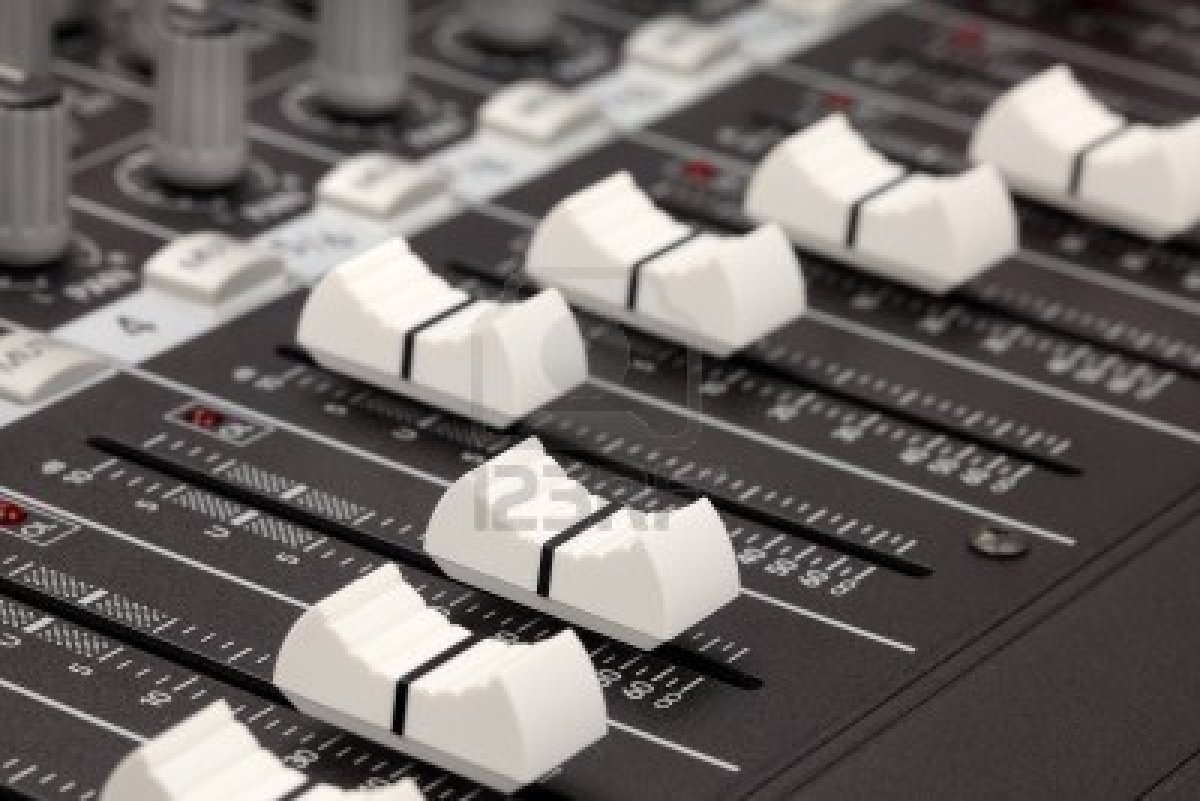 Expolangues 2013 - J Sabiron
!
Expolangues 2013 - J Sabiron
Expolangues 2013 - J Sabiron
Notre mission générale de formateur
Strasbourg - J. Sabiron - 10 janvier 2014
Strasbourg - J. Sabiron - 10 janvier 2014
J’allais oublier …. !
Un message de progrès ou d’espoir par quinzaine; 
Nous sommes aussi Professeur d’ESPERANCES


Merci
Strasbourg - J. Sabiron - 10 janvier 2014
Expolangues 2013 - J Sabiron
Expolangues 2013 - J Sabiron
Ce power-point se trouve …
Aussi sur le blog spécifique: 


http://sabironlangues.typepad.fr/stras/
Strasbourg - J. Sabiron - 10 janvier 2014